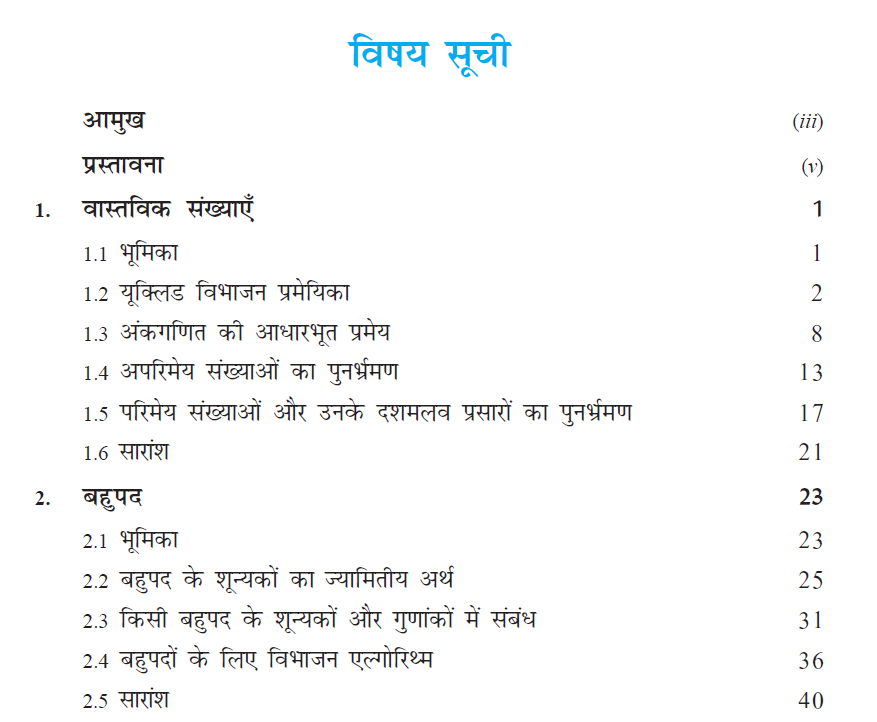 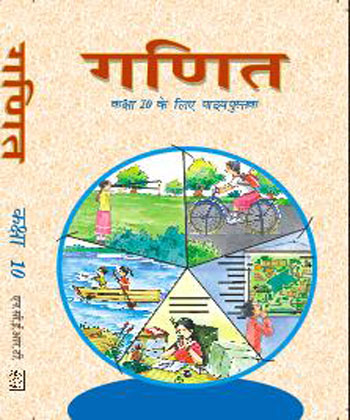 अध्याय-1
कक्षा -10
वास्तविक संख्याएँ
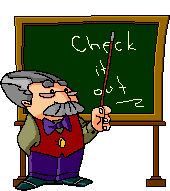 हमें क्या सीखना है
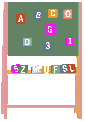 For Teachers
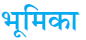 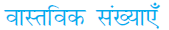 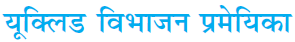 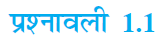 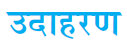 Click on the topic
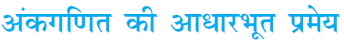 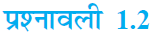 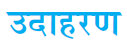 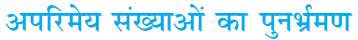 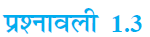 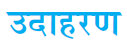 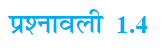 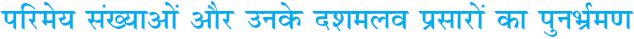 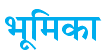 प्राकृत संख्याएँ
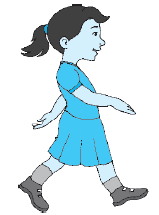 1
2
3
4
5
6
7
8
9
10
प्राकृत संख्याए संख्याओं  का वह समूह होता है जिसमें केवल धनात्मक संख्याए होती है I
प्राकृत संख्याओं  के समूह को  N से प्रकट किया जाता है I
पूर्ण संख्याएँ
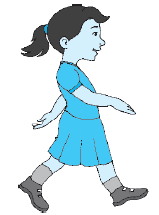 1
2
3
4
5
6
7
8
9
0
पूर्ण संख्याएँ  संख्याओं का वह समूह होता है जिसमें शुन्य तथा धनात्मक संख्याएँ होती है I
पूर्ण संख्याओं  के समूह को  W  से प्रकट किया जाता है I
पूर्णांक
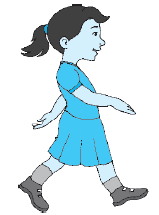 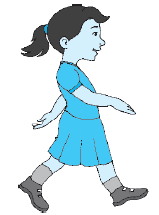 6
4
5
-5
-4
-2
-1
1
2
3
-3
0
पूर्णांक संख्याओं  का वह समूह होता है जिसमें ऋणात्मक संख्याएँ , शून्य तथा धनात्मक  संख्याएँ होती हैं I
पूर्णांकों  के समूह को  Z  से प्रकट किया जाता है I
परिमेय संख्याएँ
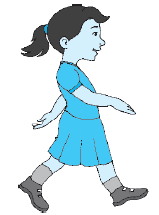 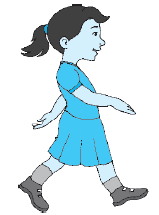 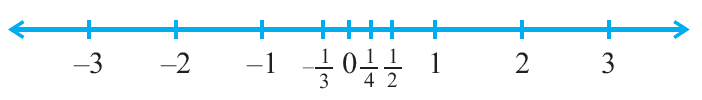 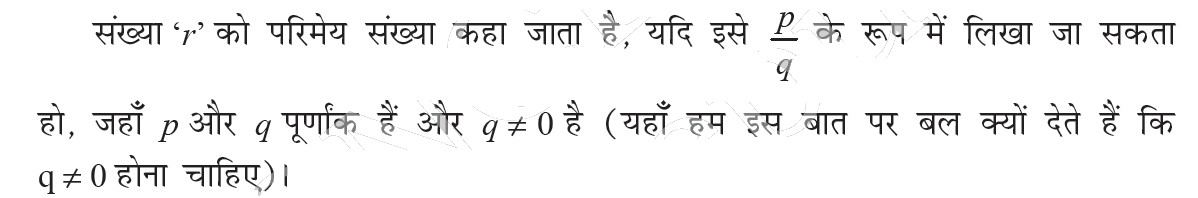 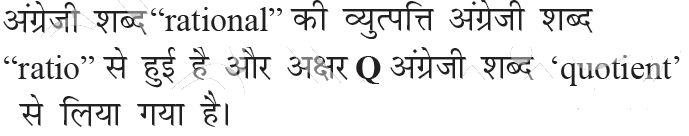 परिमेय संख्यायों को Q  से प्रकट किया जाता है I
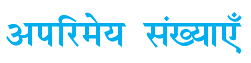 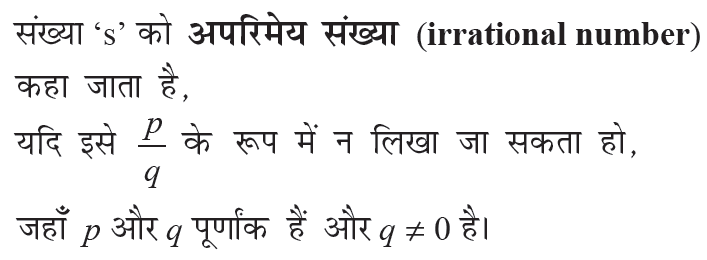 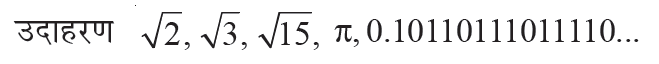 वास्तविक संख्याएँ
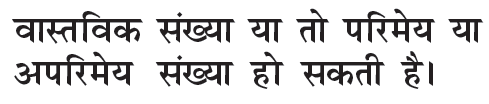 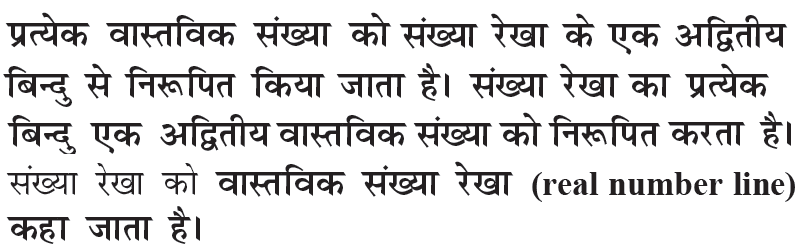 वास्तविक संख्याओं को को R से निरुपित किया जाता है I
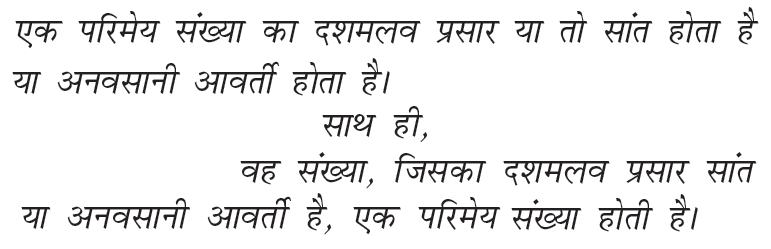 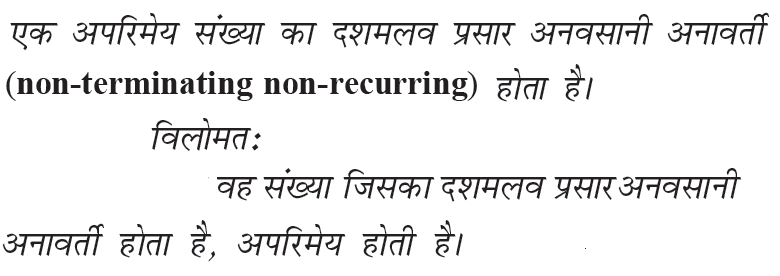 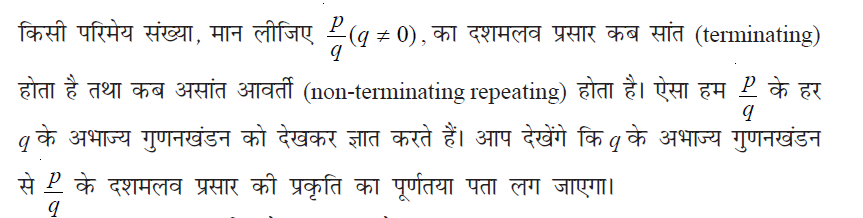 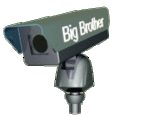 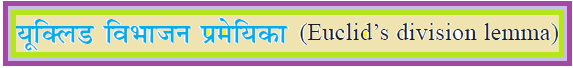 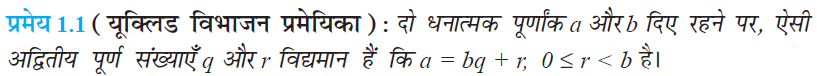 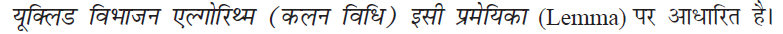 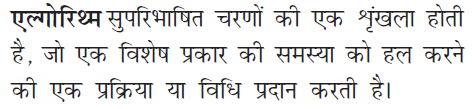 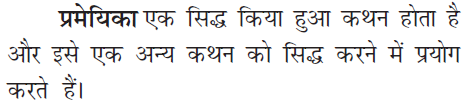 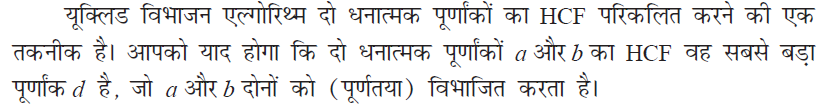 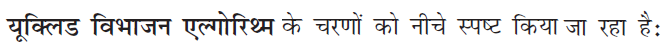 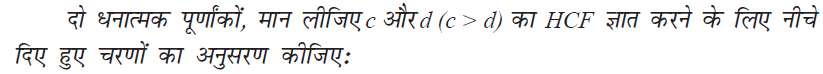 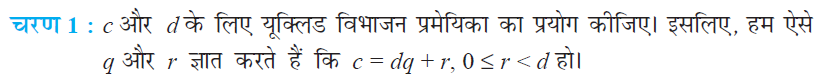 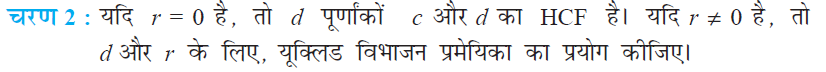 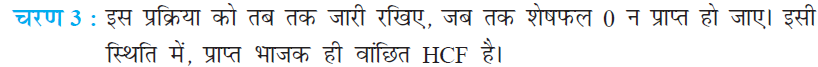 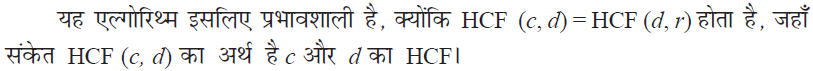 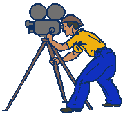 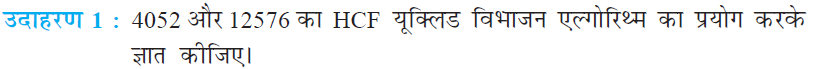 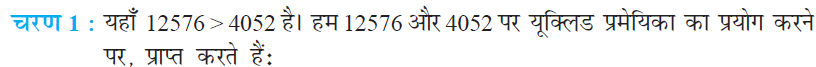 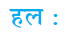 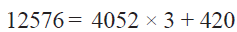 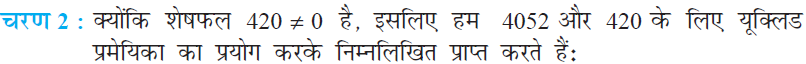 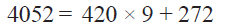 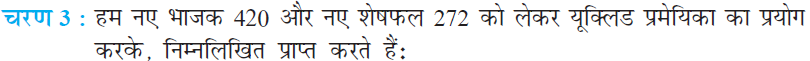 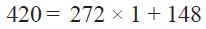 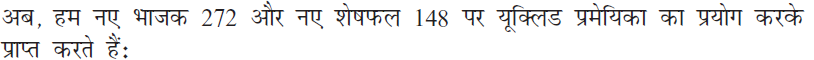 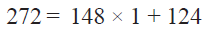 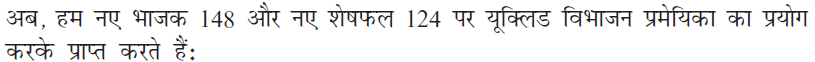 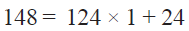 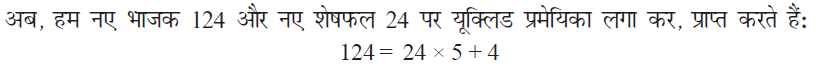 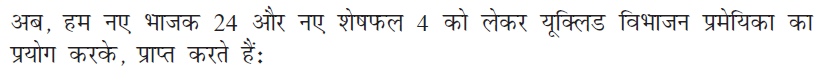 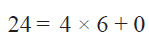 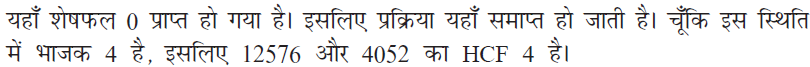 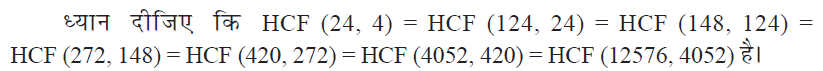 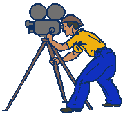 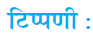 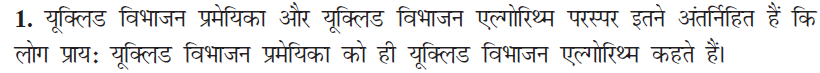 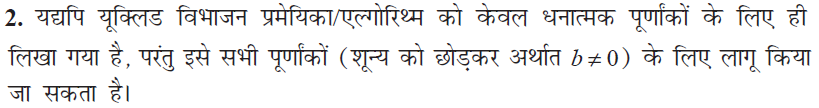 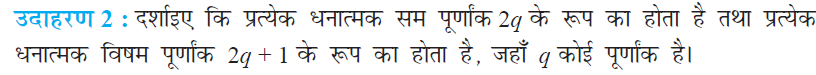 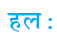 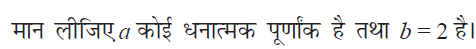 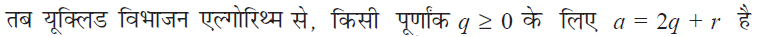 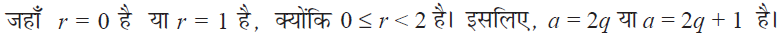 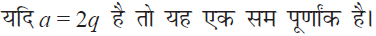 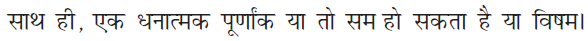 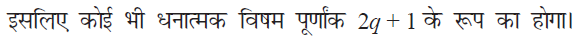 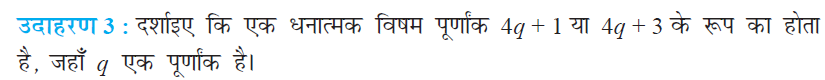 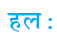 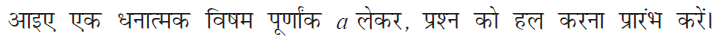 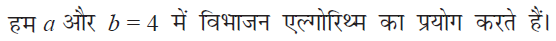 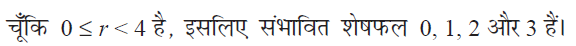 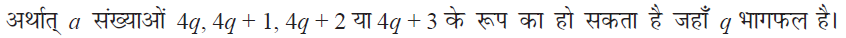 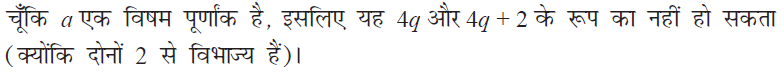 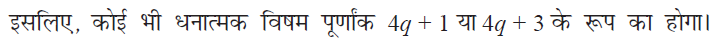 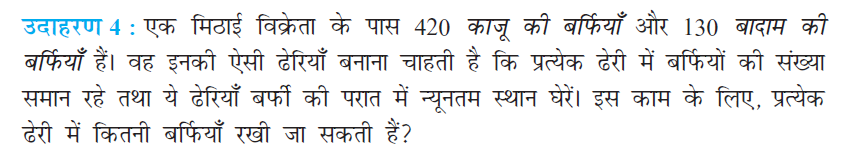 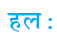 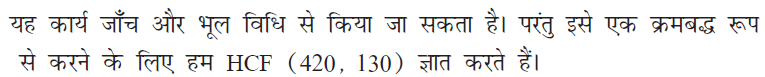 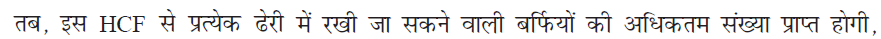 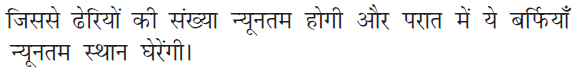 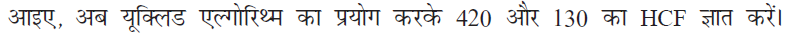 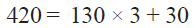 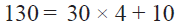 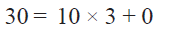 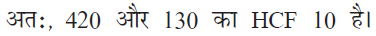 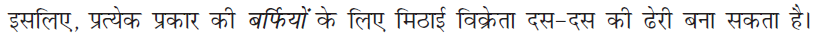 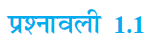 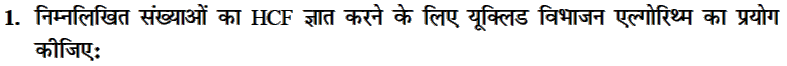 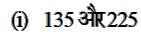 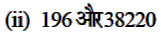 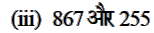 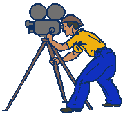 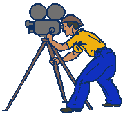 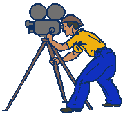 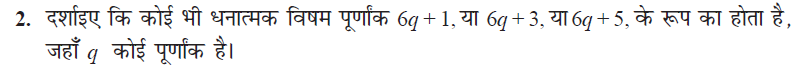 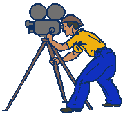 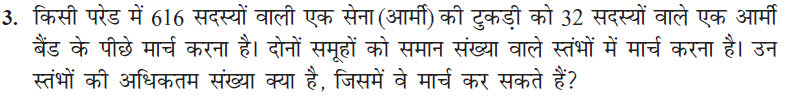 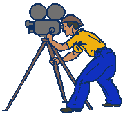 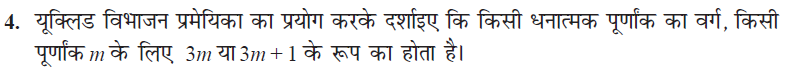 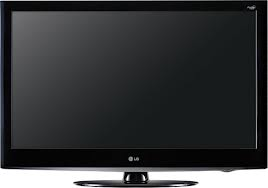 Click on TV
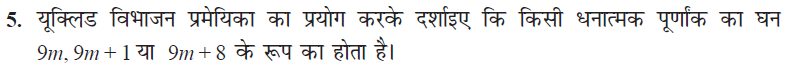 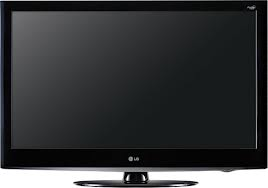 Click on TV
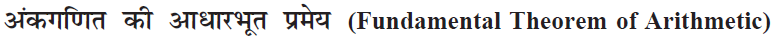 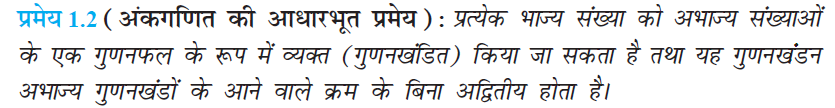 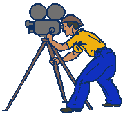 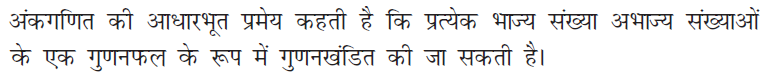 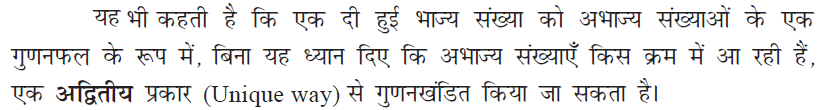 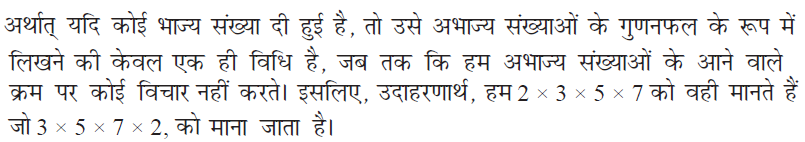 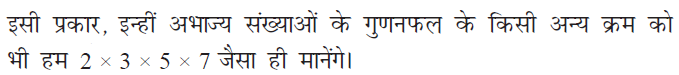 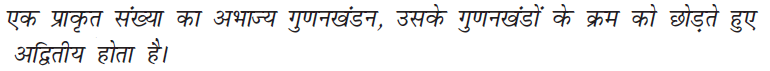 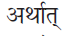 The prime factorisation of a natural number is unique, except for the order of its factors.
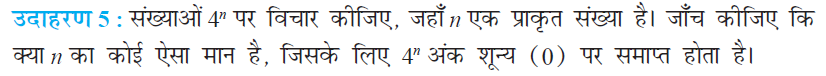 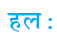 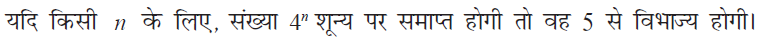 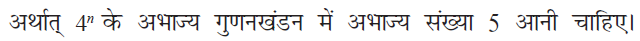 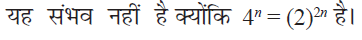 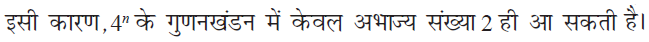 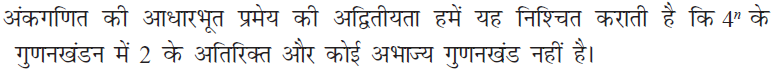 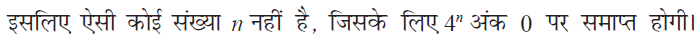 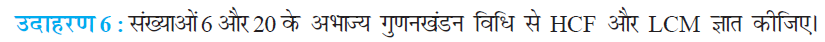 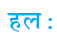 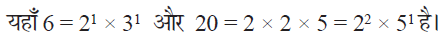 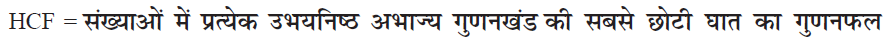 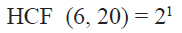 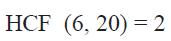 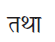 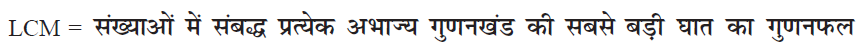 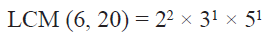 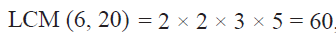 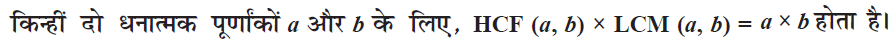 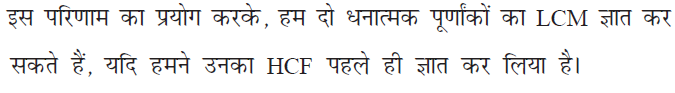 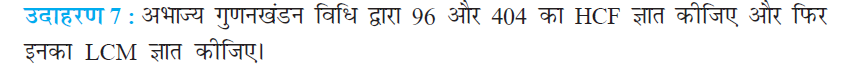 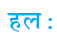 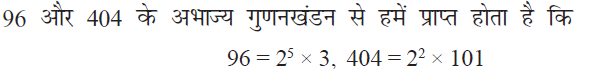 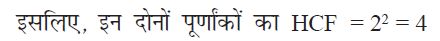 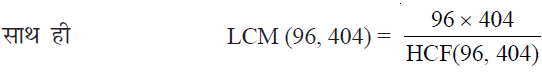 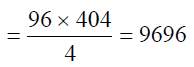 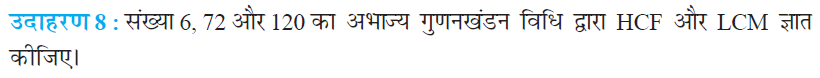 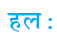 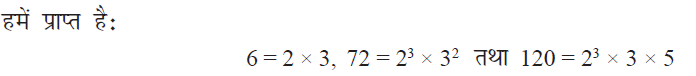 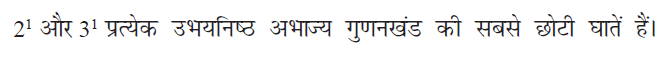 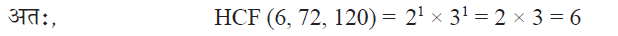 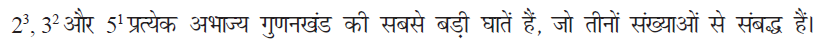 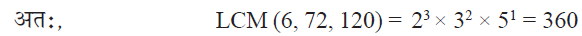 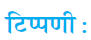 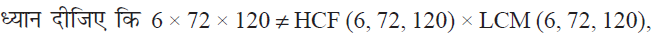 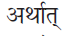 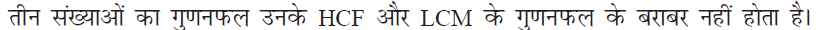 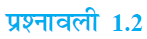 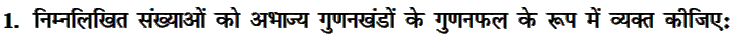 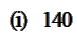 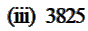 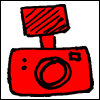 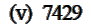 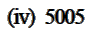 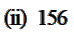 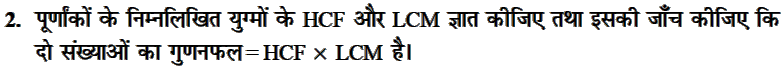 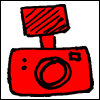 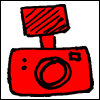 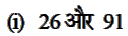 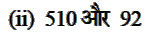 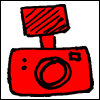 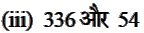 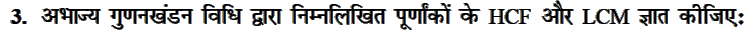 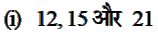 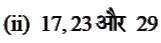 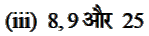 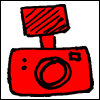 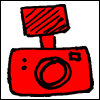 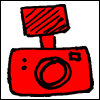 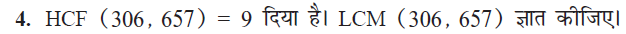 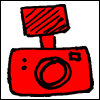 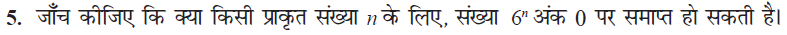 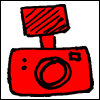 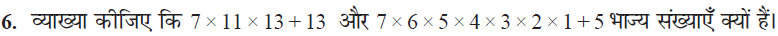 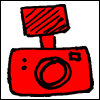 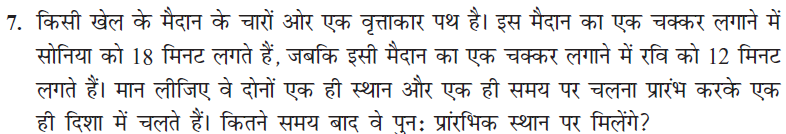 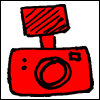 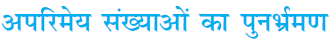 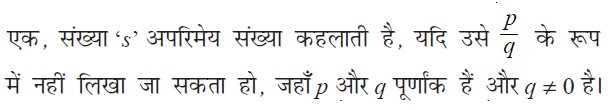 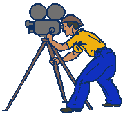 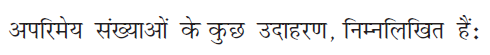 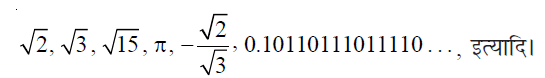 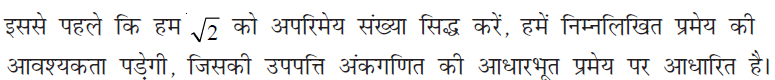 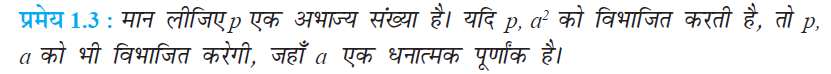 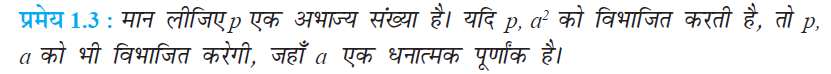 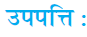 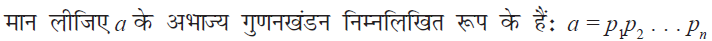 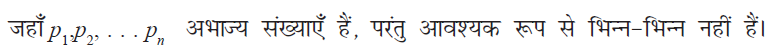 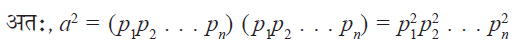 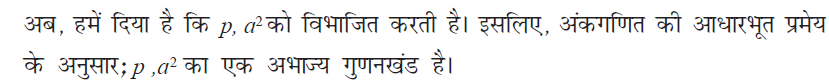 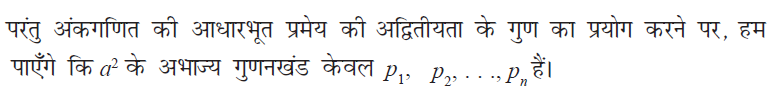 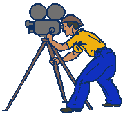 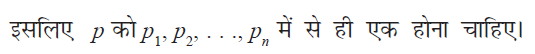 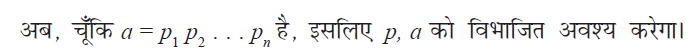 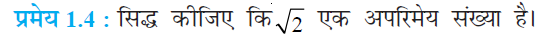 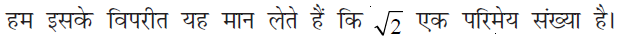 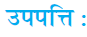 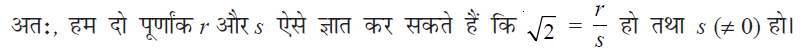 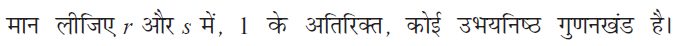 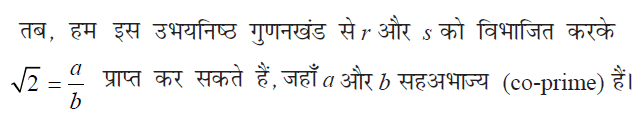 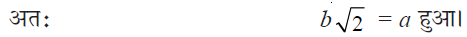 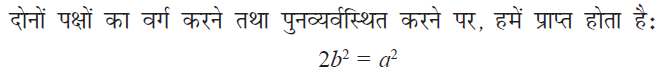 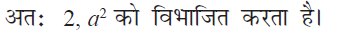 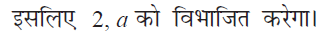 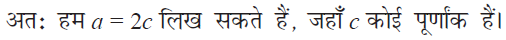 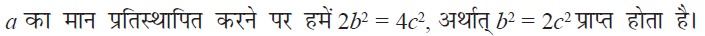 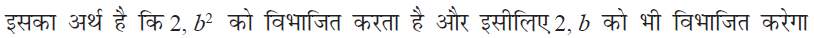 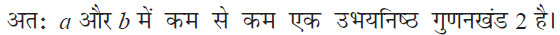 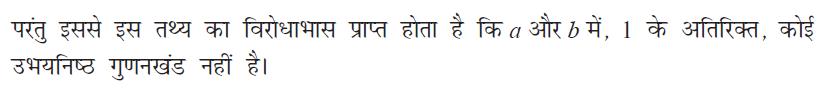 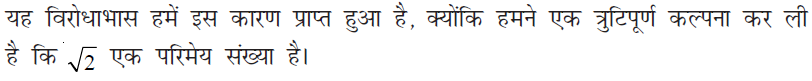 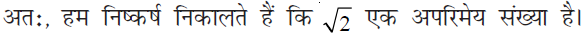 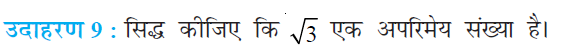 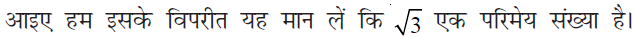 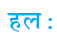 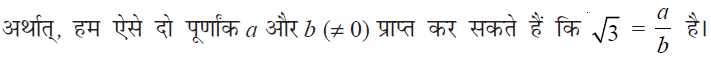 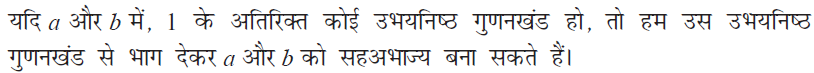 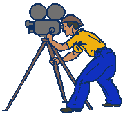 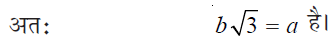 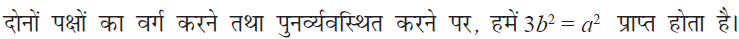 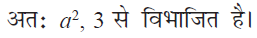 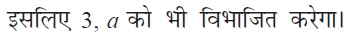 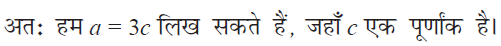 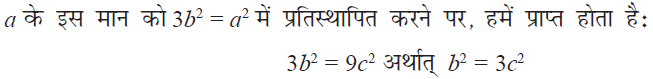 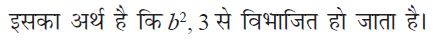 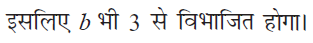 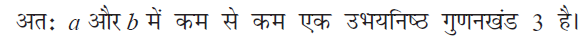 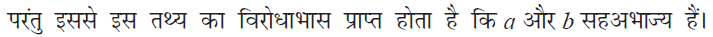 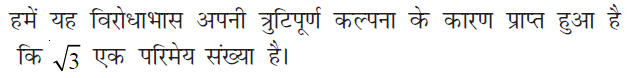 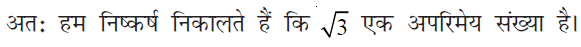 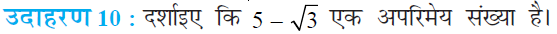 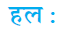 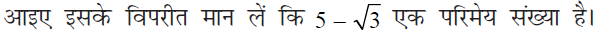 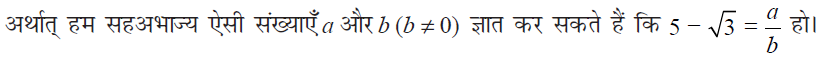 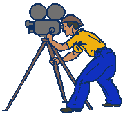 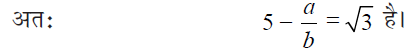 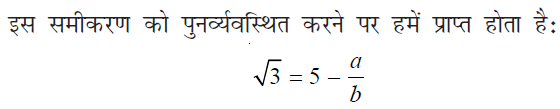 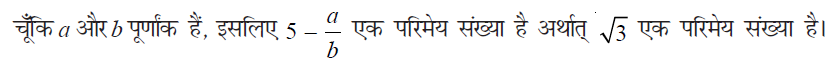 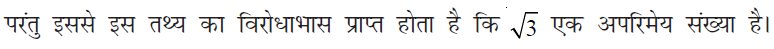 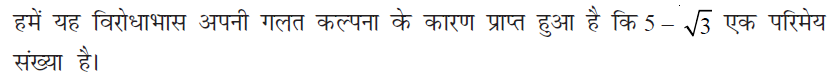 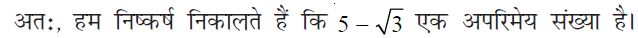 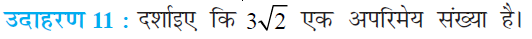 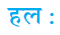 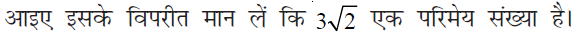 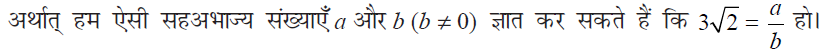 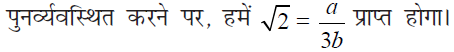 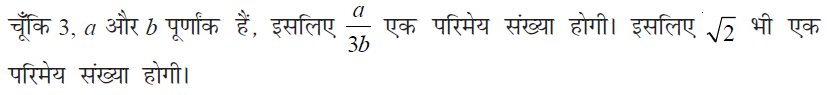 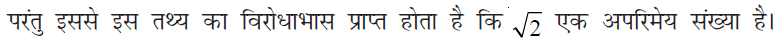 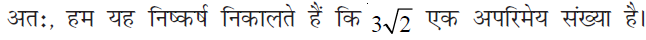 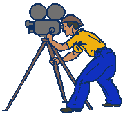 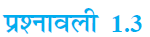 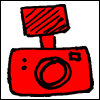 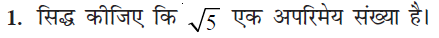 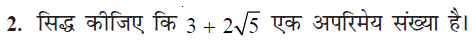 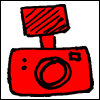 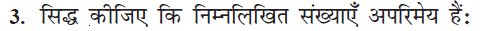 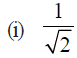 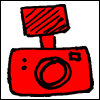 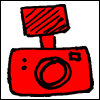 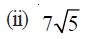 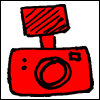 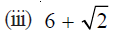 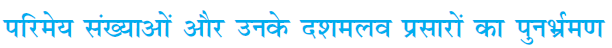 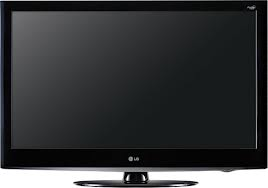 Click on
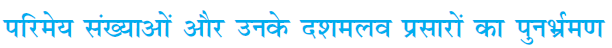 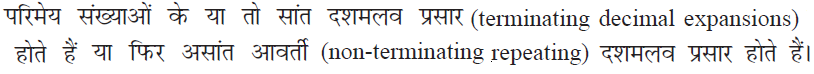 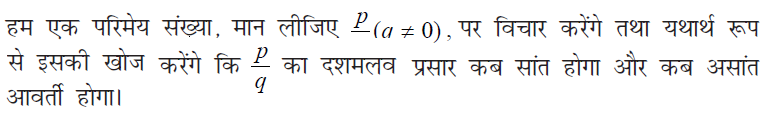 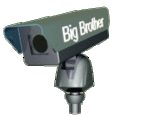 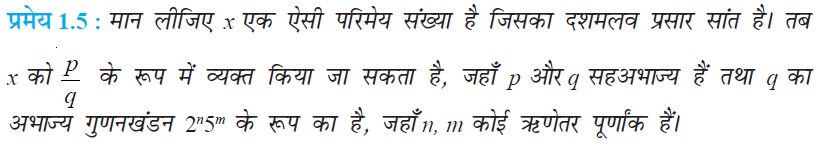 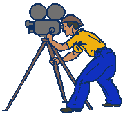 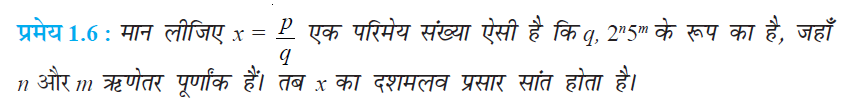 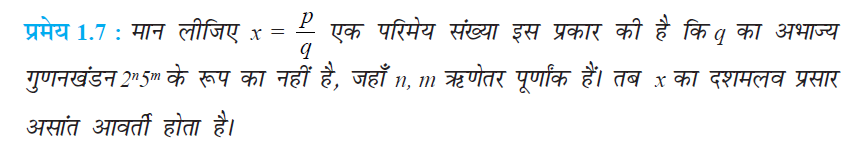 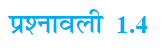 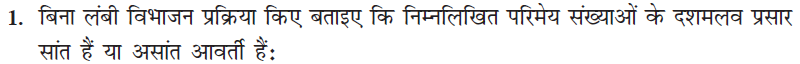 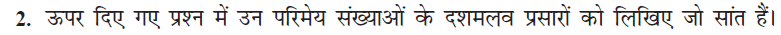 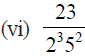 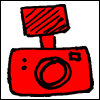 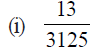 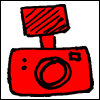 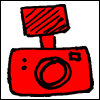 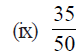 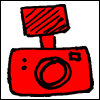 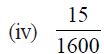 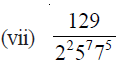 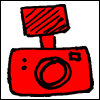 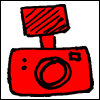 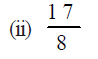 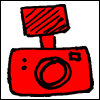 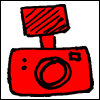 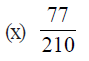 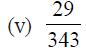 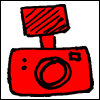 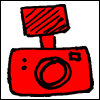 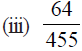 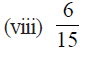 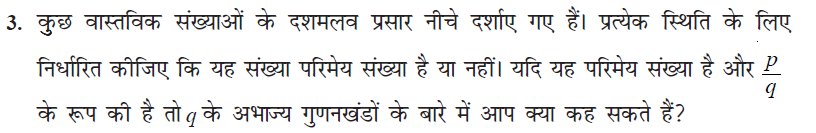 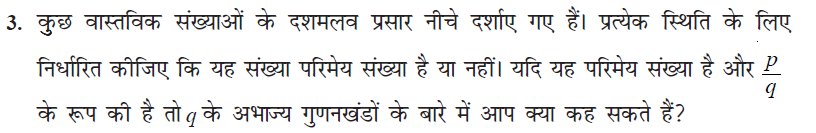 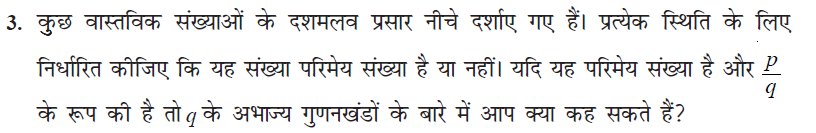 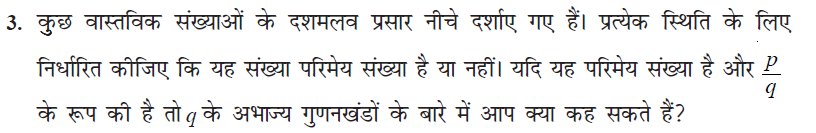 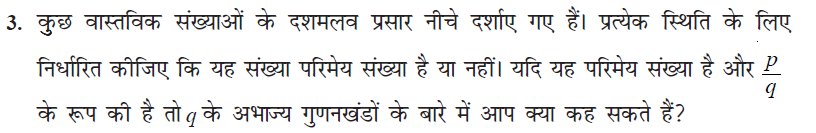 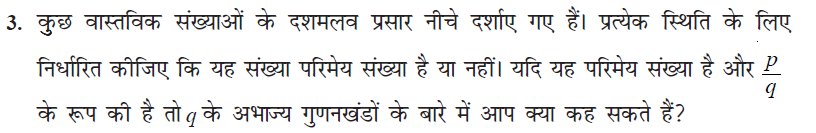 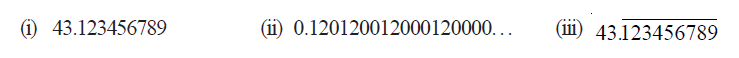 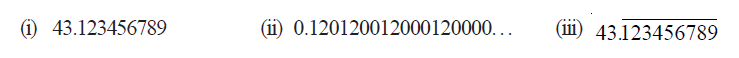 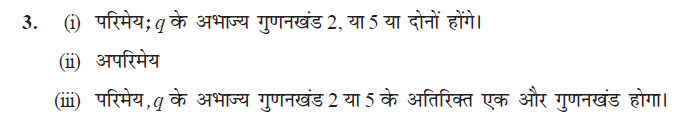 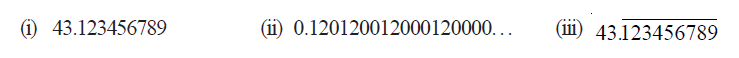 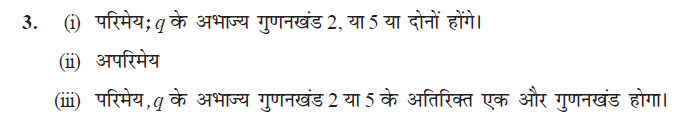 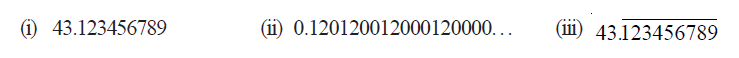 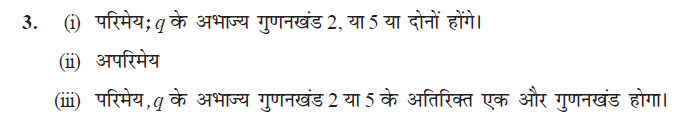 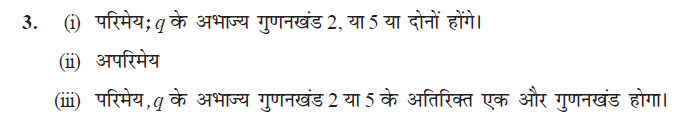 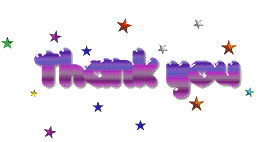 REFERENCES

http://www.images.google.co.in

http://www.ncert.nic.in

http://www.youtube.com

http://www.gurubix.com

NCERT BOOKS
INSTRUCTIONS FOR TEACHERS


Whenever you see a hand instead of an arrow while moving the mouse, you need to click on it, it could be a link to any important video, image, sound etc.
A home page symbol is given at the extreme right hand corner of each slide . Clicking the home icon would lead you to Home page from where you can access and show any specific slide/topic of the lesson.
A book link has been given on each slide  next to the home icon. On clicking it, NCERT book will open.
The hyperlink to the videos have been given to a specific images of camera/ television/cameraman etc. next to the book icon on slides as per the requirement.
 In case the hyperlink is not working,  you can show important videos form the raw material folder titled as videos.
During slideshow, Press F1 for help.